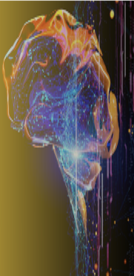 SYNTHETIC HEALTH DATA
Cybersecurity, Privacy, and Artificial Intelligence in Health Data: Advancements and Challenges Conference
May 5, 2023, Ottawa, Canada
Helen Chen, PhD
Professor of PracticeSchool of Public Health Sciences, Faculty of Health
President
Canadian Personalized Healthcare Innovation Network
Synthetic Health data
PAGE 1
Photo credit: @bruce.digital
DATA IS THE NEW FUEL
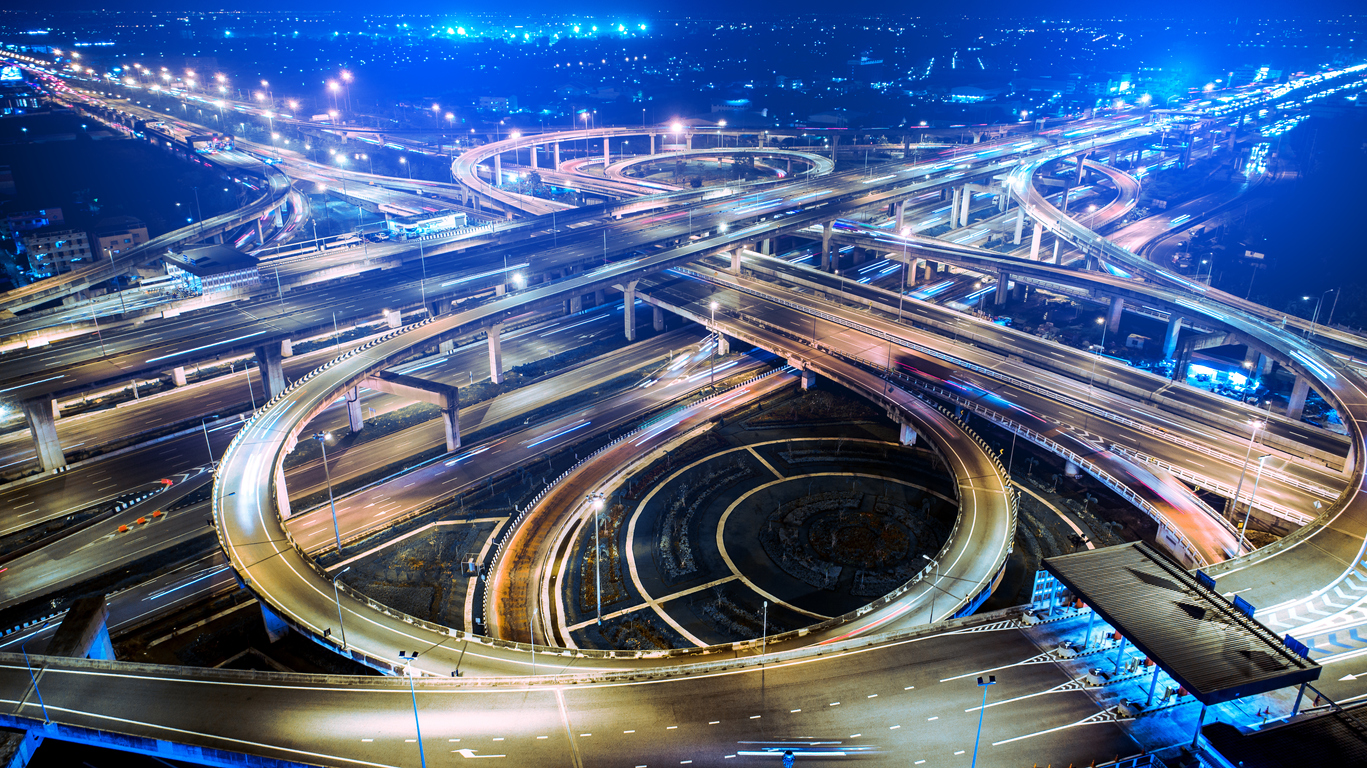 Synthetic Health data
PAGE  2
REAL HEALTH DATA IS NOT EASY TO ACCESS
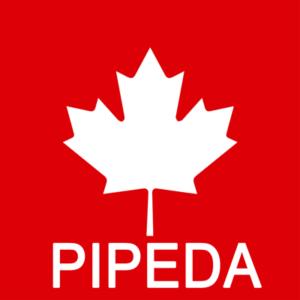 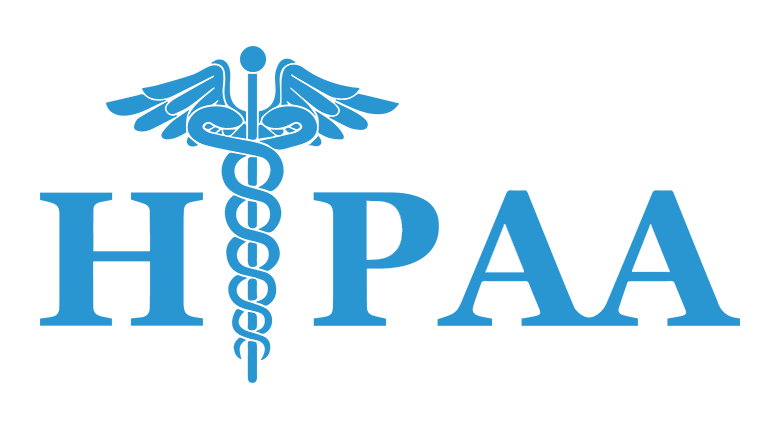 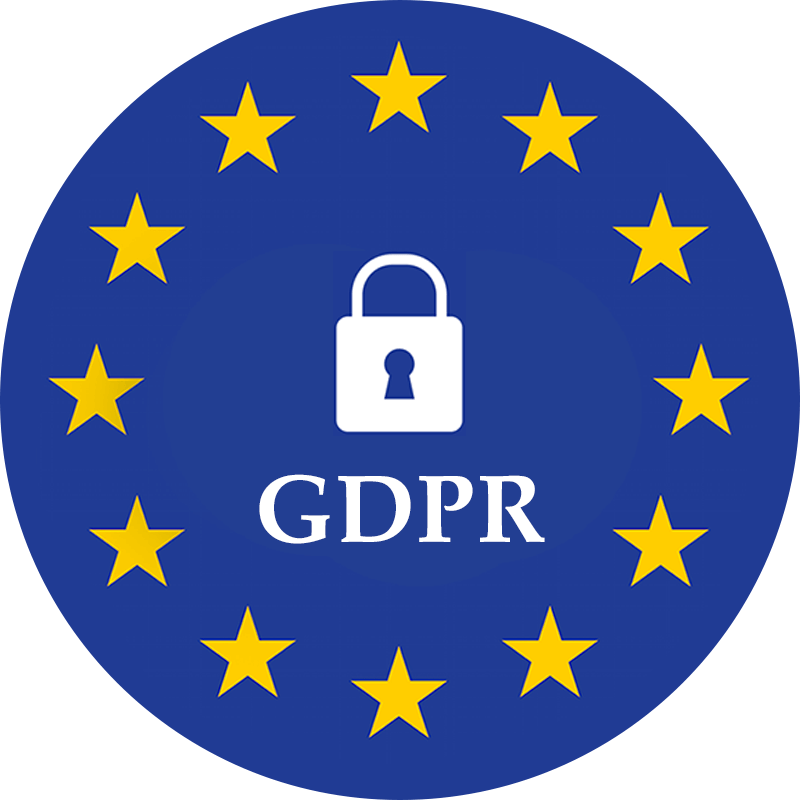 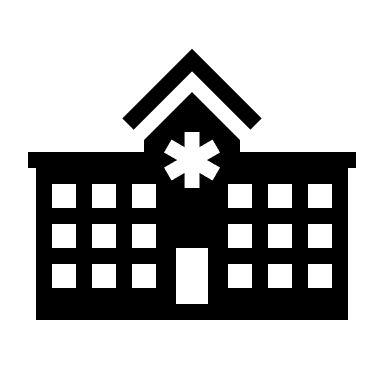 Synthetic Health data
PAGE  3
[Speaker Notes: Lack of high-quality, FAIR (Findable, Accessible, Interoperable, Reusable) health data → hindering health technology improvements or innovations.]
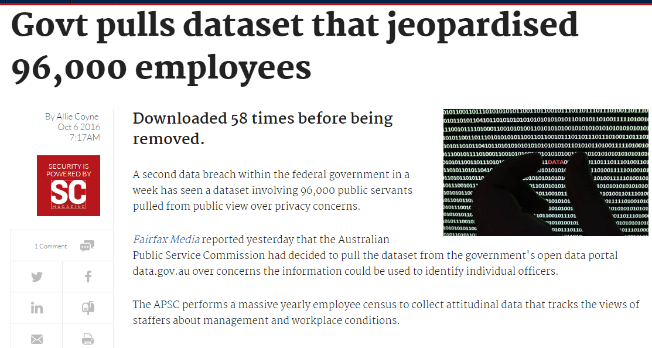 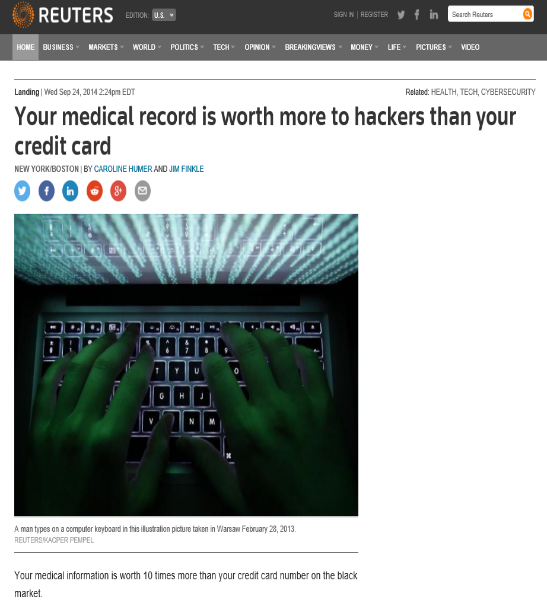 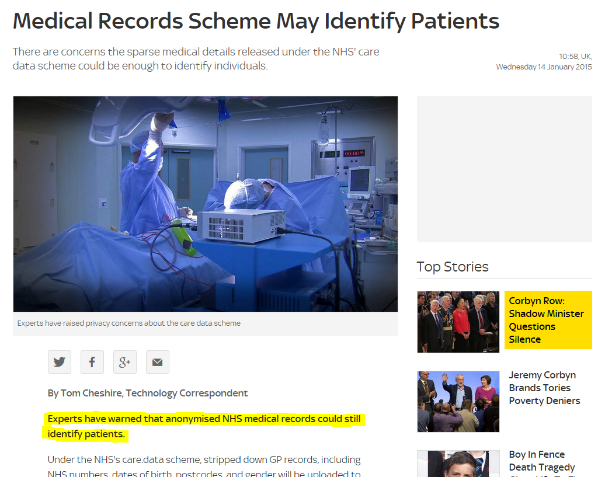 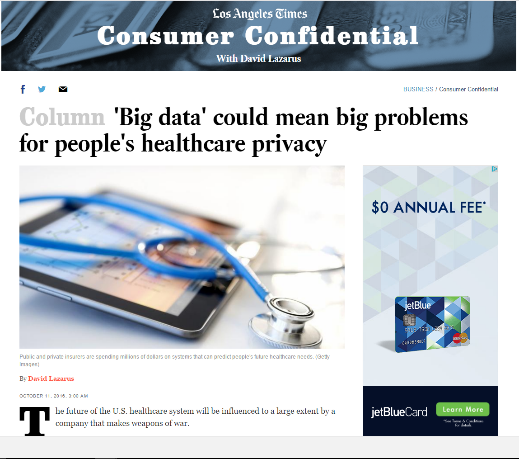 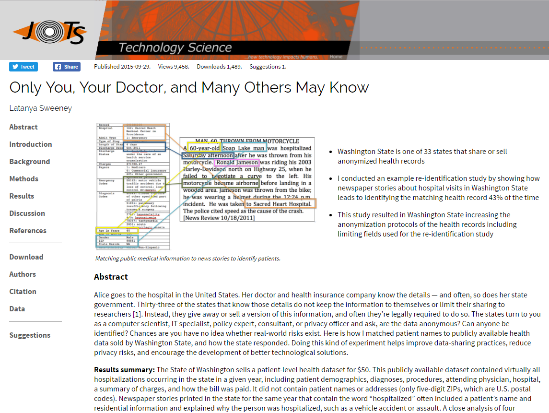 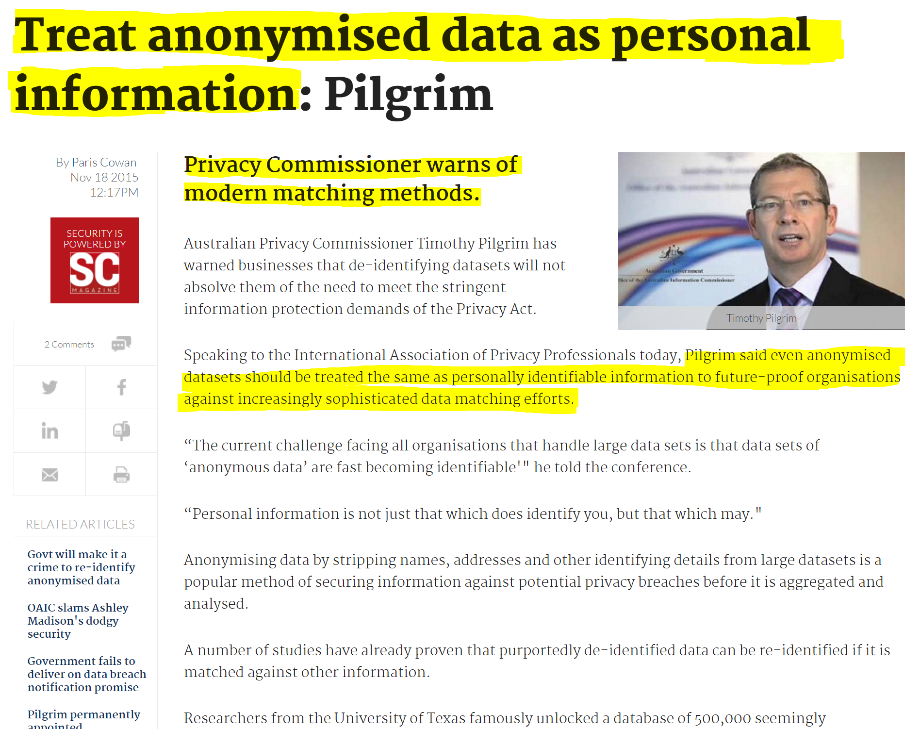 WHY WE NEED ACCESS TO REAL DATA
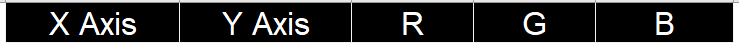 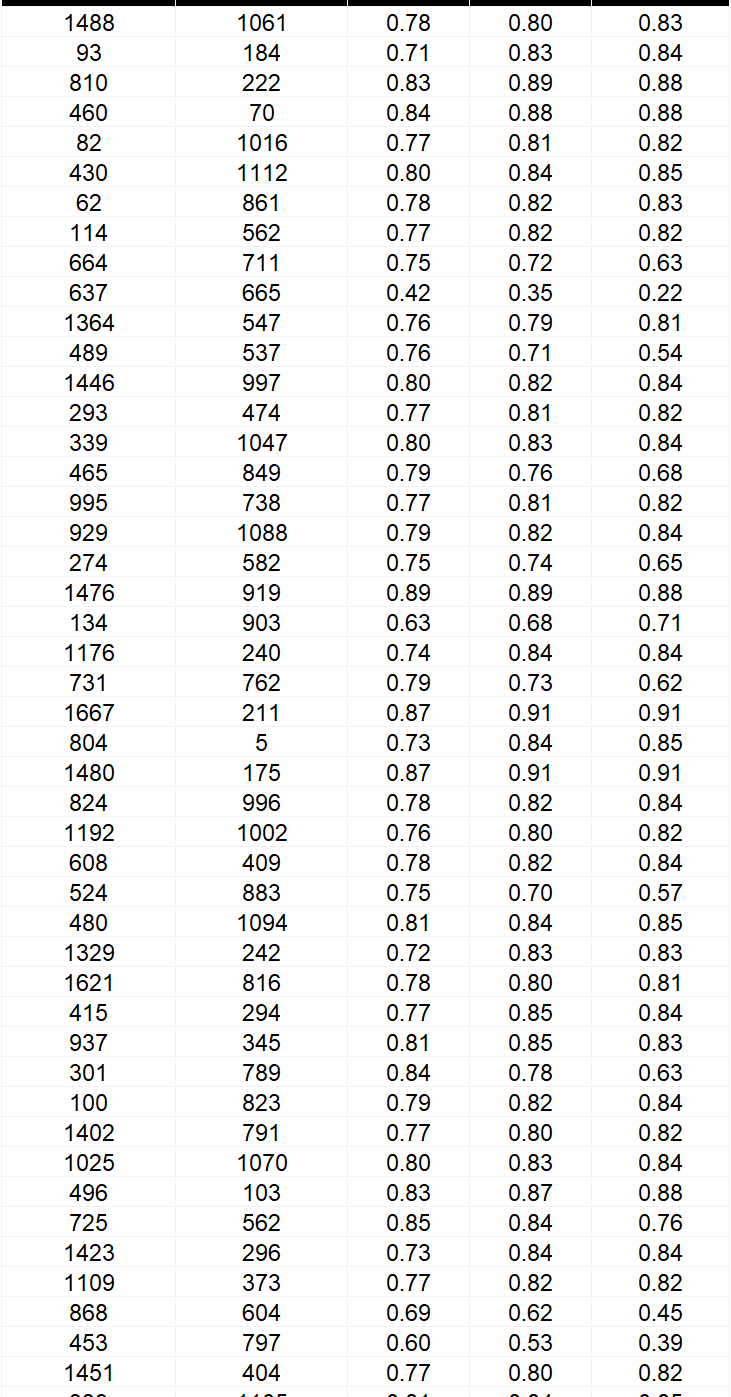 =
?
Synthetic Health data
PAGE  5
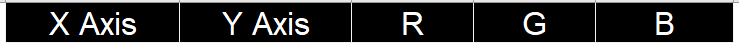 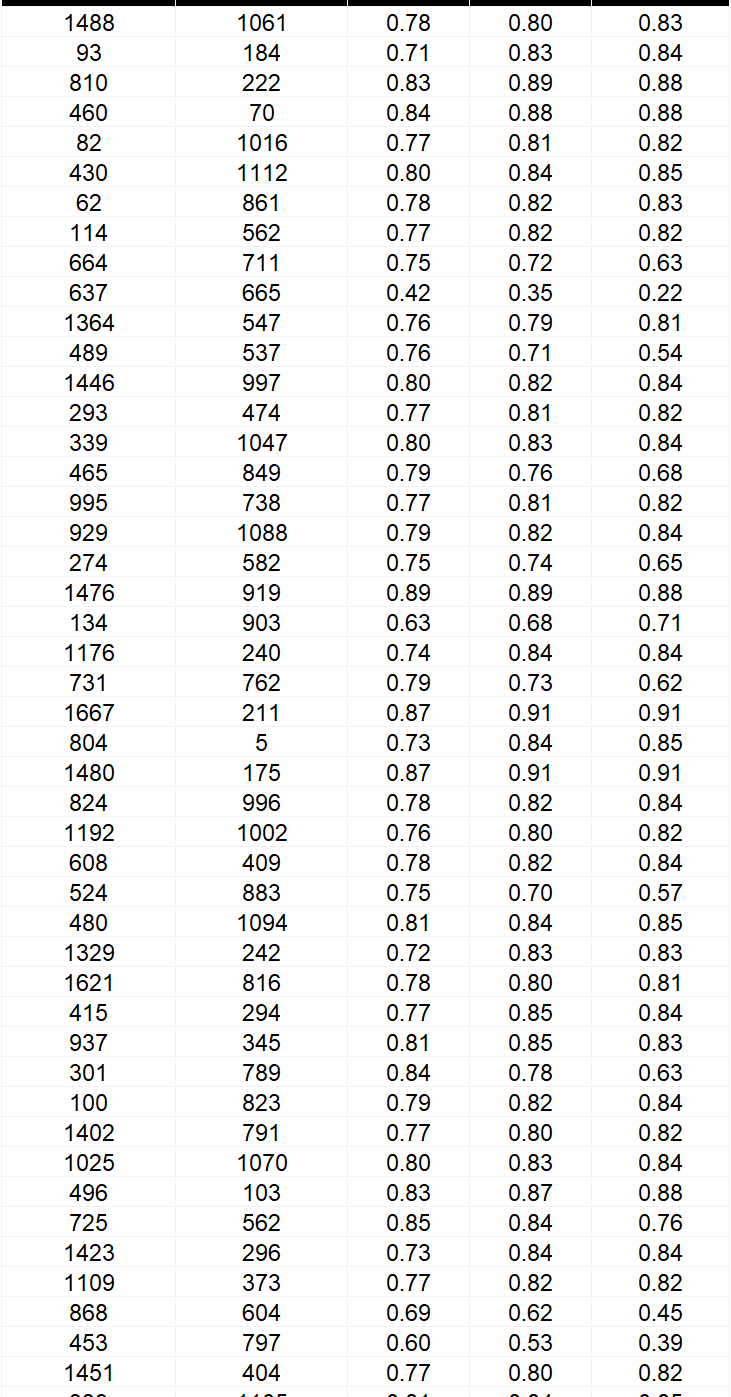 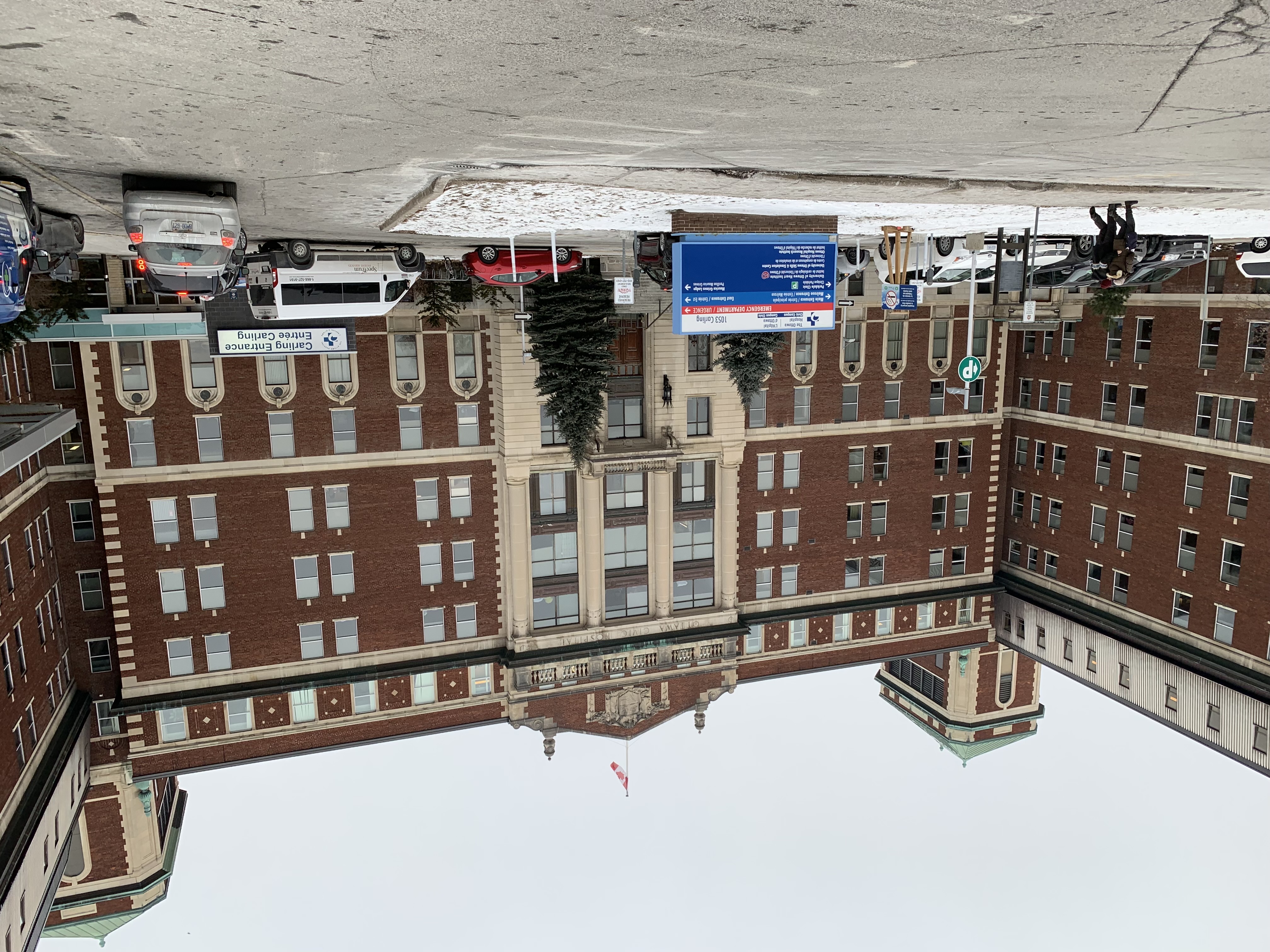 =
Synthetic Health data
PAGE  6
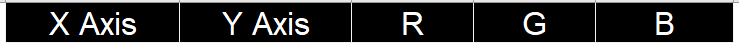 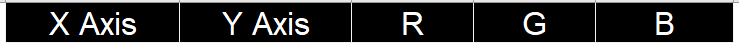 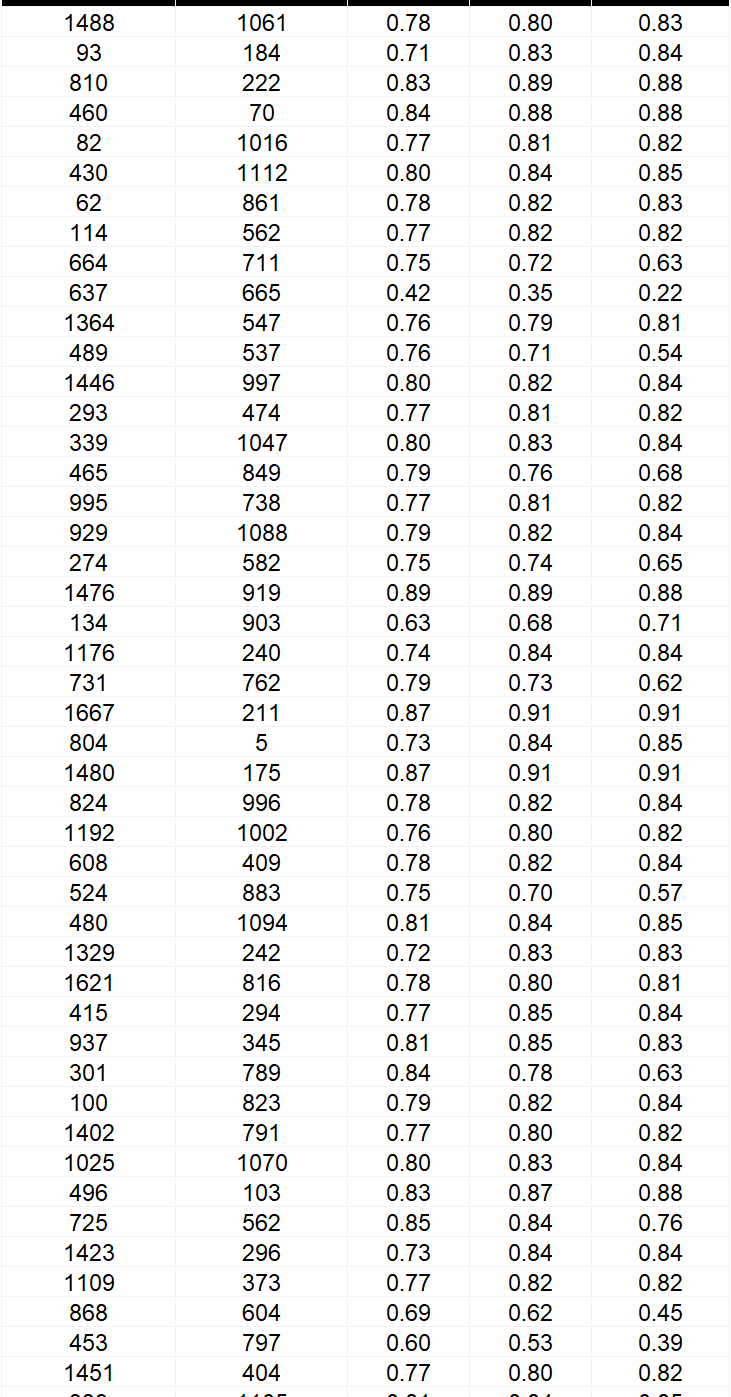 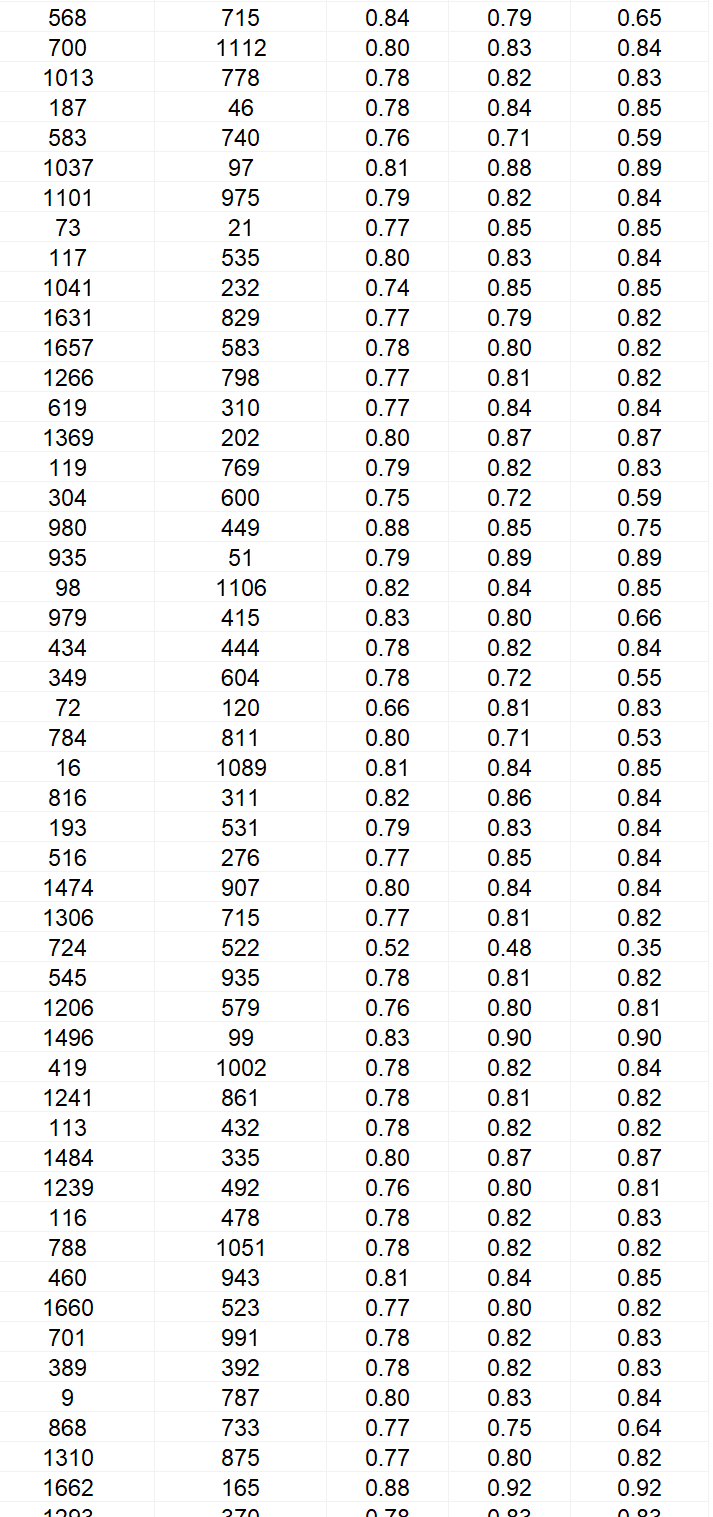 SYNTHETIC
Photo copyright © Yuval Ofek
Synthetic Health data
PAGE  7
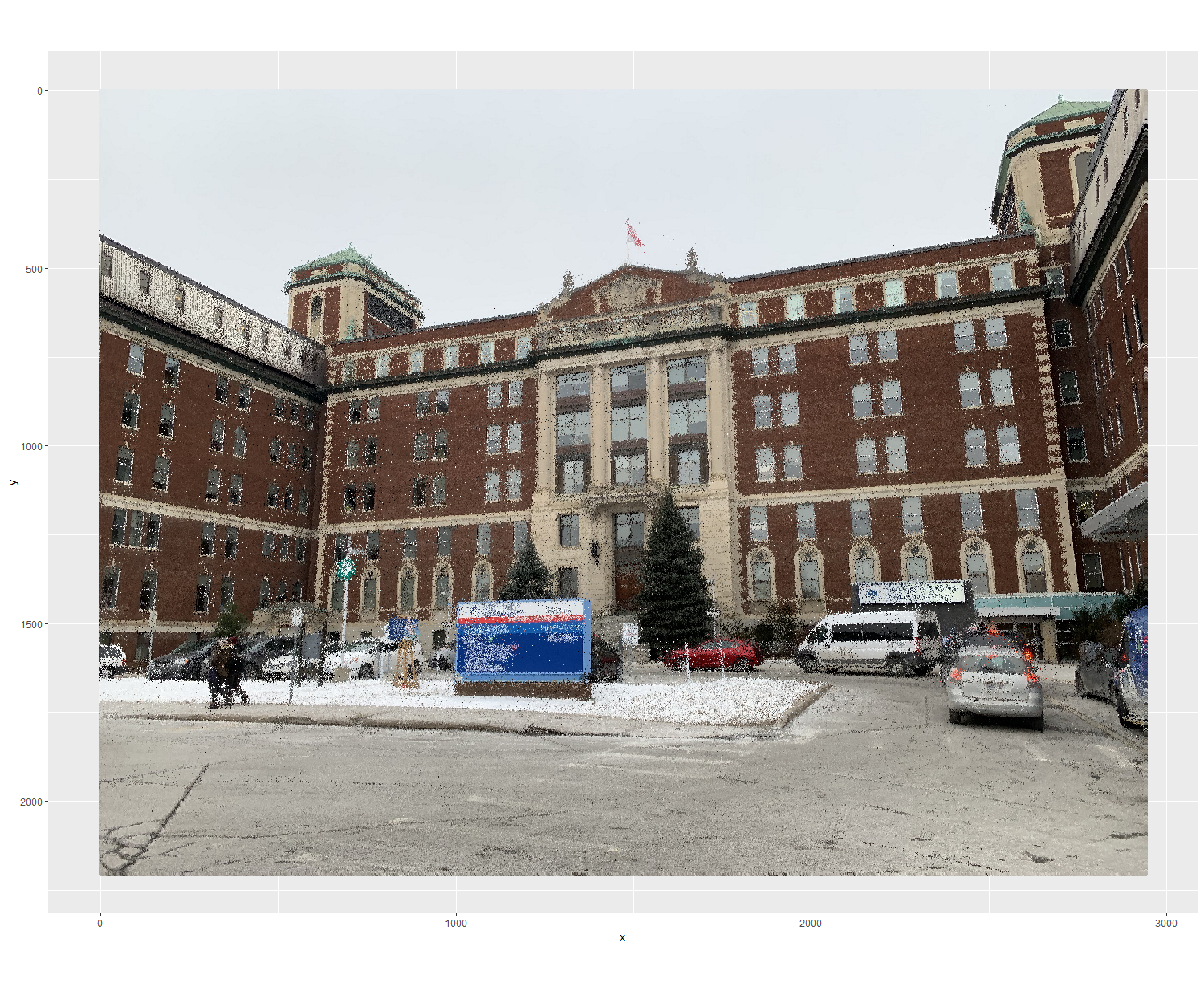 Synthetic Health data
PAGE  8
ORIGINAL
SYNTHETIC
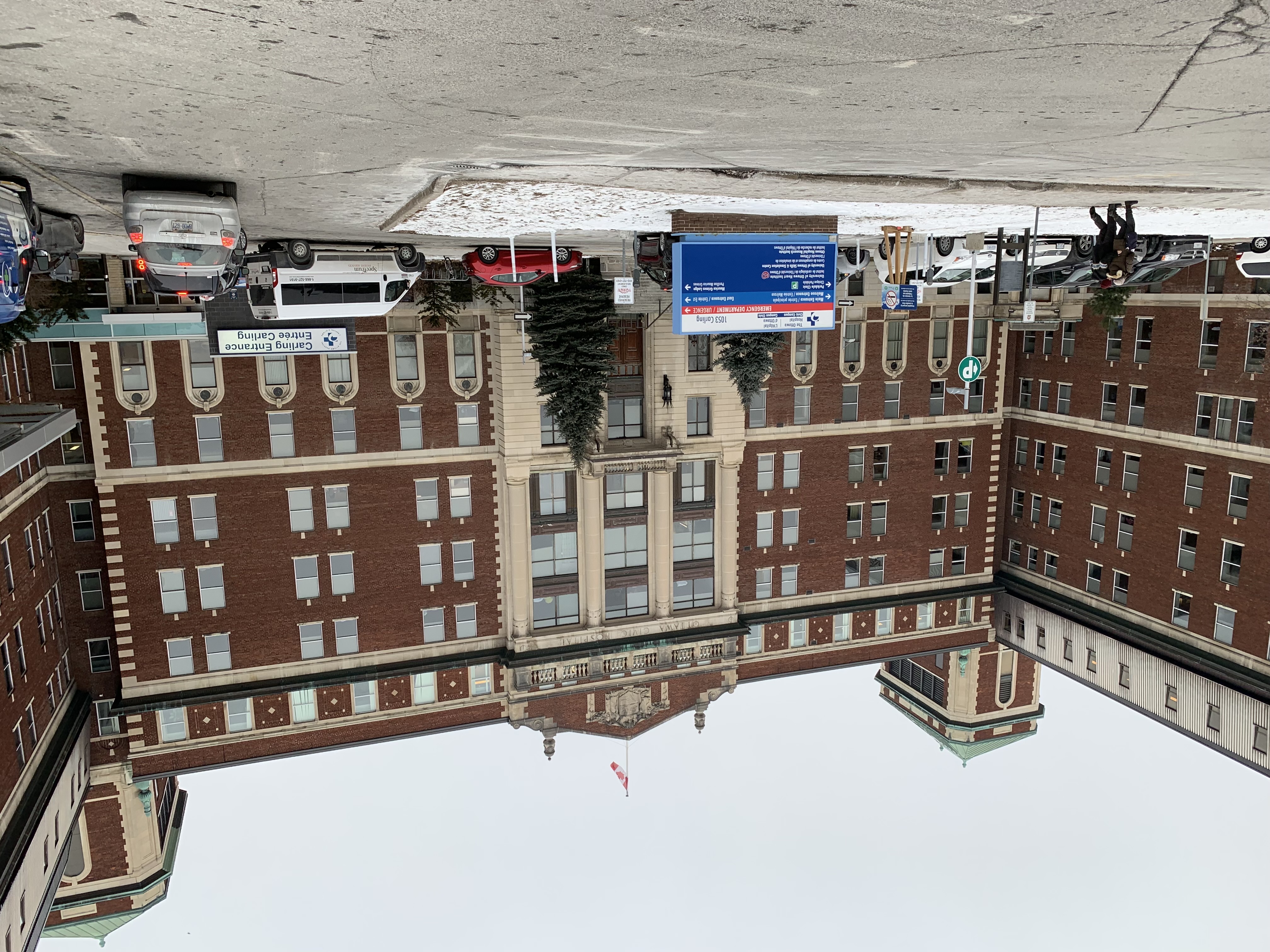 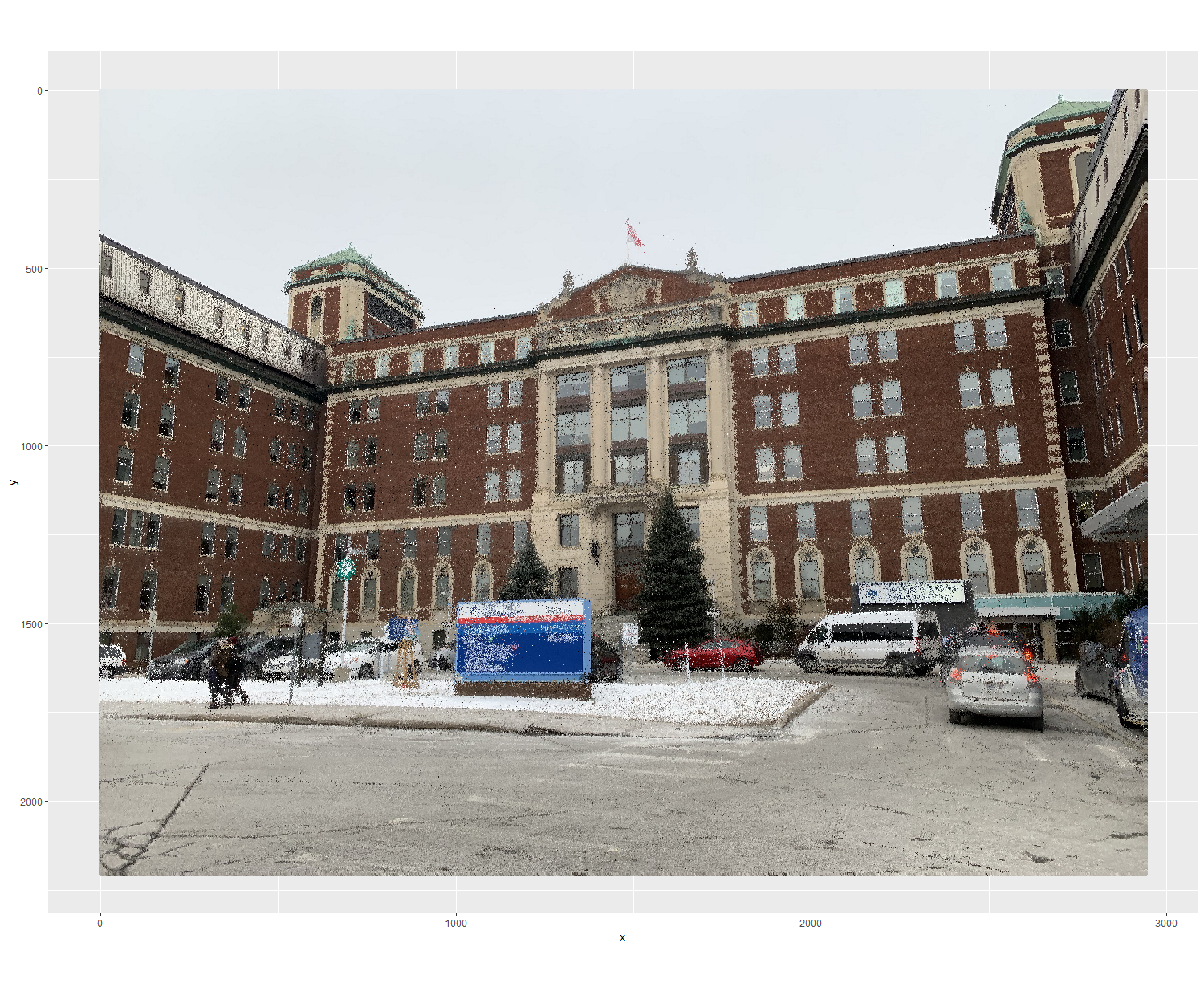 Courtesy of Daniel  Blumenthal
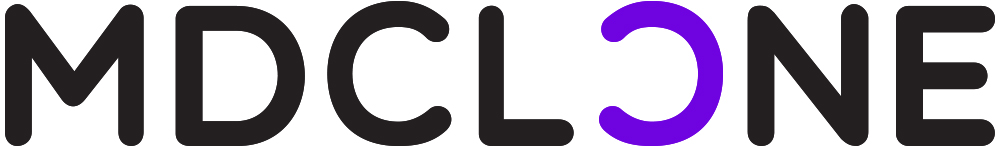 Synthetic Health data
PAGE  9
WHAT IS SYNTHETIC DATA
Synthetic data is artificially generated data from real-world data and reflect characteristics of real-world data.
Similar patterns 
Similar associations
Similar events
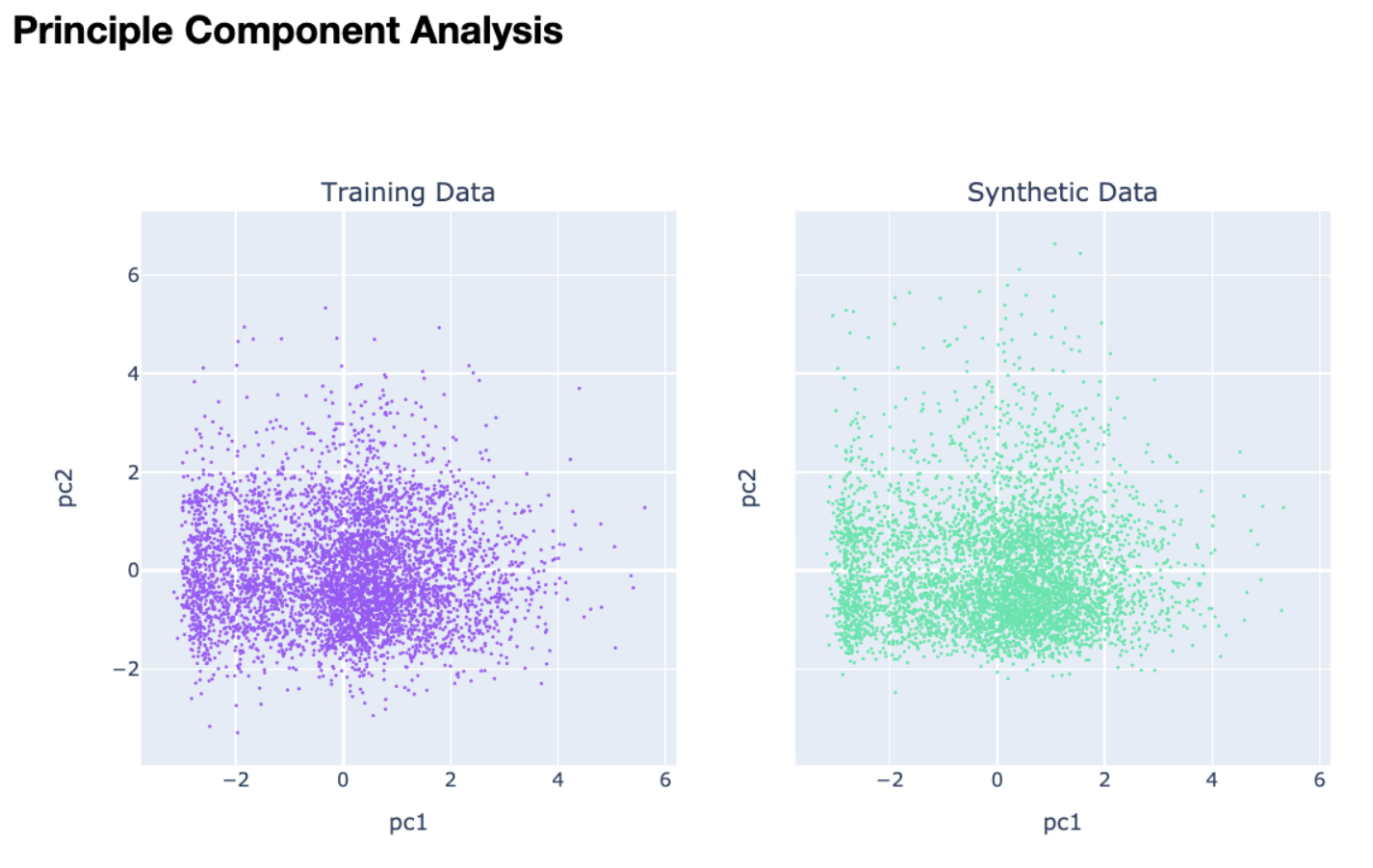 Alex Watson, https://gretel.ai/blog/what-is-synthetic-data, 2022
Synthetic Health data
PAGE  10
[Speaker Notes: https://blogs.nvidia.com/blog/2021/06/08/what-is-synthetic-data/]
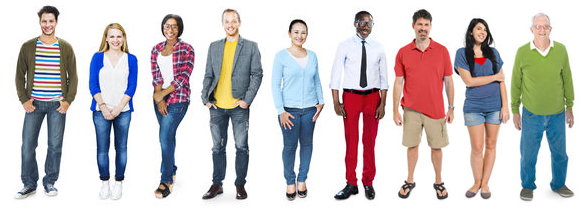 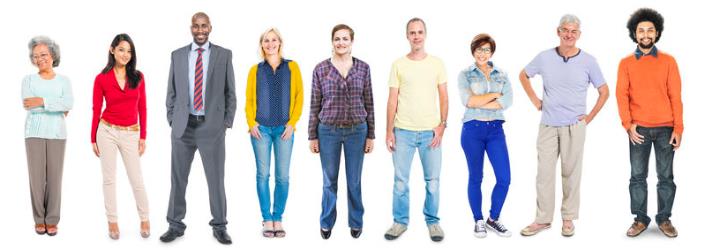 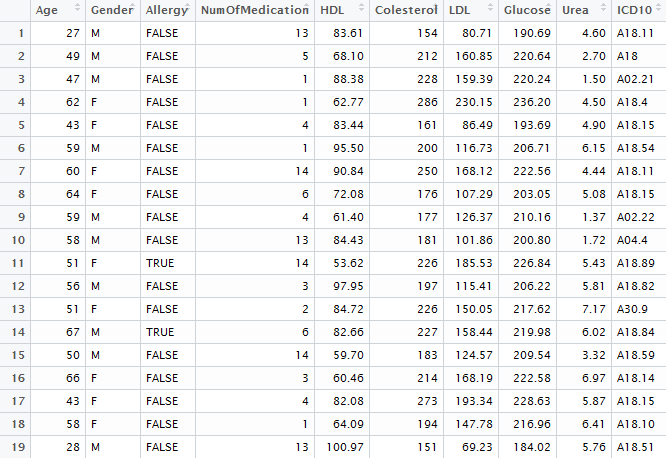 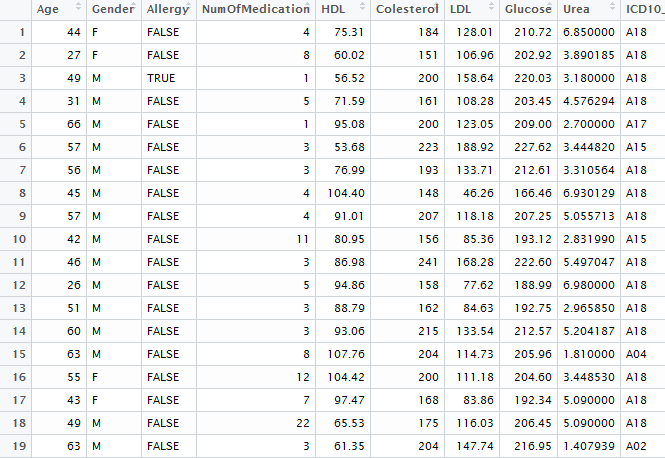 Original Data
Synthetic Data
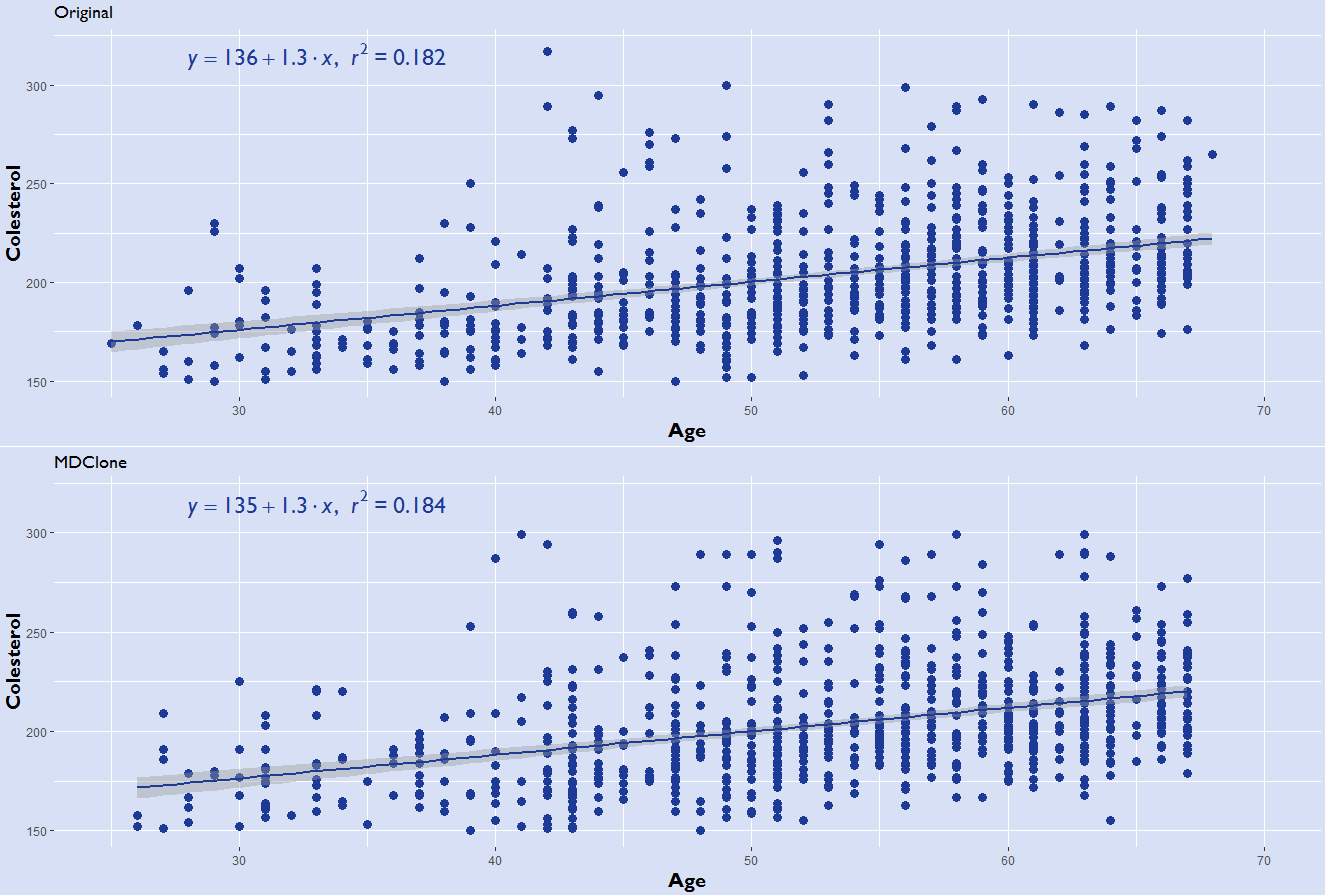 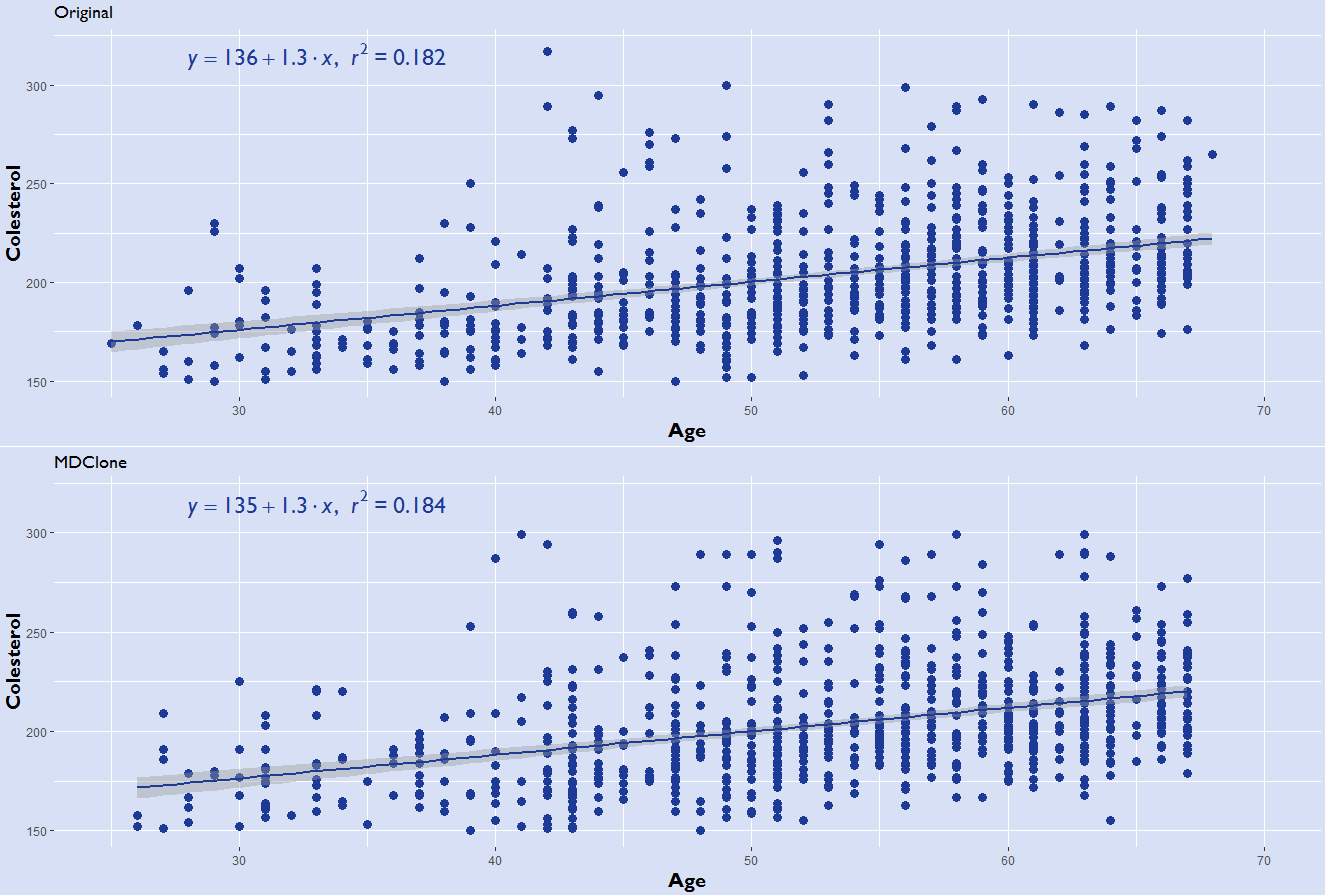 Synthetic Health data
PAGE  11
SYNTHETIC DATA GENERATION TECHNIQUES
James, S., Harbron, C., Branson, J. et al. Synthetic data use: exploring use cases to optimise data utility. Discov Artif Intell 1, 15 (2021). https://doi.org/10.1007/s44163-021-00016-y
Synthetic Health data
PAGE  12
HOW USEFUL IS SYNTHETIC DATA?
“We synthesized the Ontario case database of 90 514 individuals testing positive for SARSCoV-2 and created a synthetic version of that. The synthesis method used sequential decision trees. A machine learning (gradient boosted trees) mortality prediction model was constructed using the synthetic data and its accuracy and the relationships it detected were compared to the real data. The results of the real and synthetic data models were similar and the conclusions were the same. 

A privacy risk assessment on the synthetic data showed that the attribute and membership disclosure risks were low. 

We conclude that the synthetic version of the COVID-19 testing dataset can be shared more broadly as it has high utility and privacy characteristics.”
Khaled El Emam, Lucy Mosquera, Elizabeth Jonker, Harpreet Sood, Evaluating the utility of synthetic COVID-19 case data, JAMIA Open, Volume 4, Issue 1, January 2021, ooab012
Synthetic Health data
PAGE  13
SYNTHETIC DATA UTILITY
Reference: James, S., Harbron, C., Branson, J. et al. Synthetic data use: exploring use cases to optimise data utility. Discov Artif Intell 1, 15 (2021). https://doi.org/10.1007/s44163-021-00016-y
Synthetic Health data
PAGE  14
Multi-layer Privacy Solution
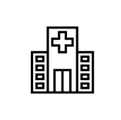 Internal Quality Improvement
Authority to see all data
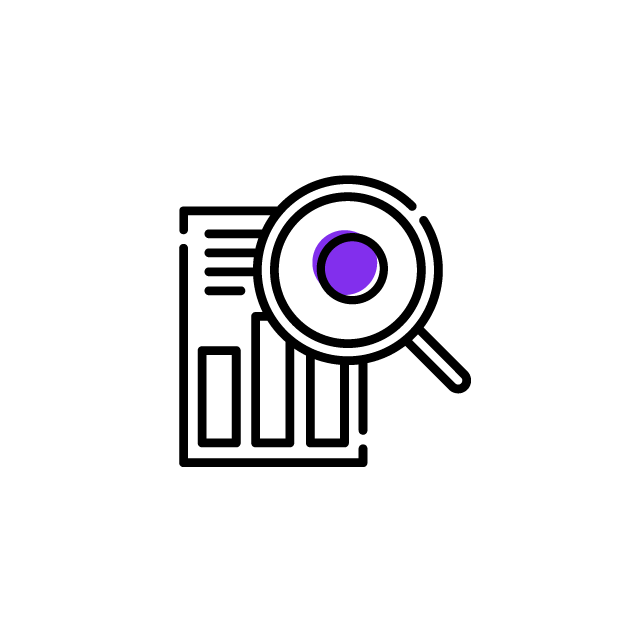 Internal Research
De-id or synthetic data only pre-IRB
Fast-tracked IRB process
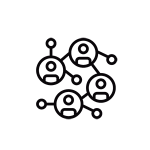 Third-Party
Access limited to specific project/domains
Synthetic only
ACCELERATE HEALTH CARE AND INNOVATIONS
Source: https://medium.com/behavioural-insights/what-is-synthetic-data-and-how-can-it-accelerate-public-policy-research-466076d44fc5
Synthetic Health data
PAGE  16
WHO ARE USING SYNTHETIC HEALTH DATA?
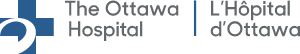 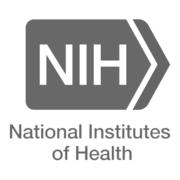 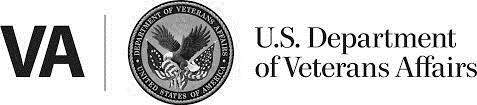 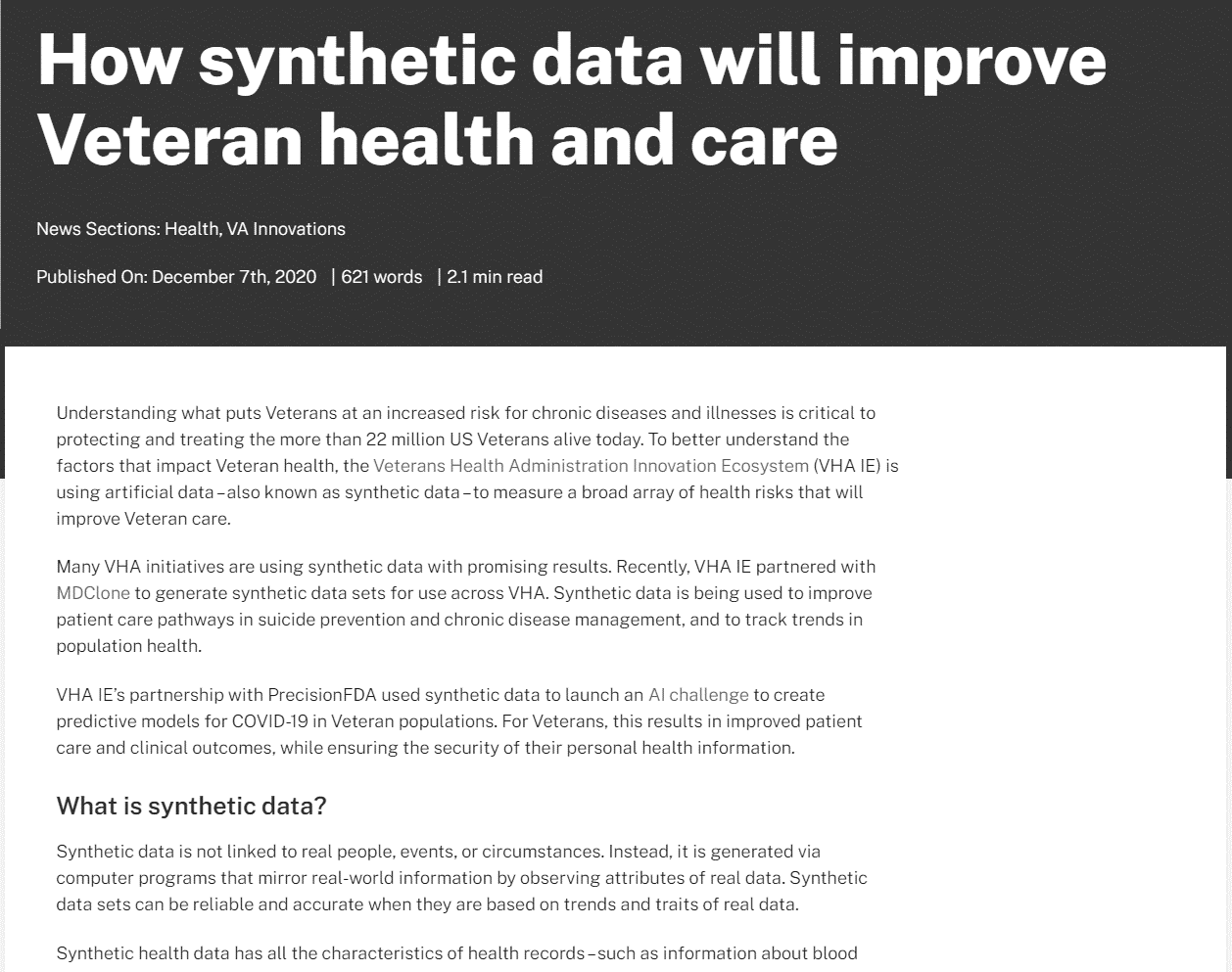 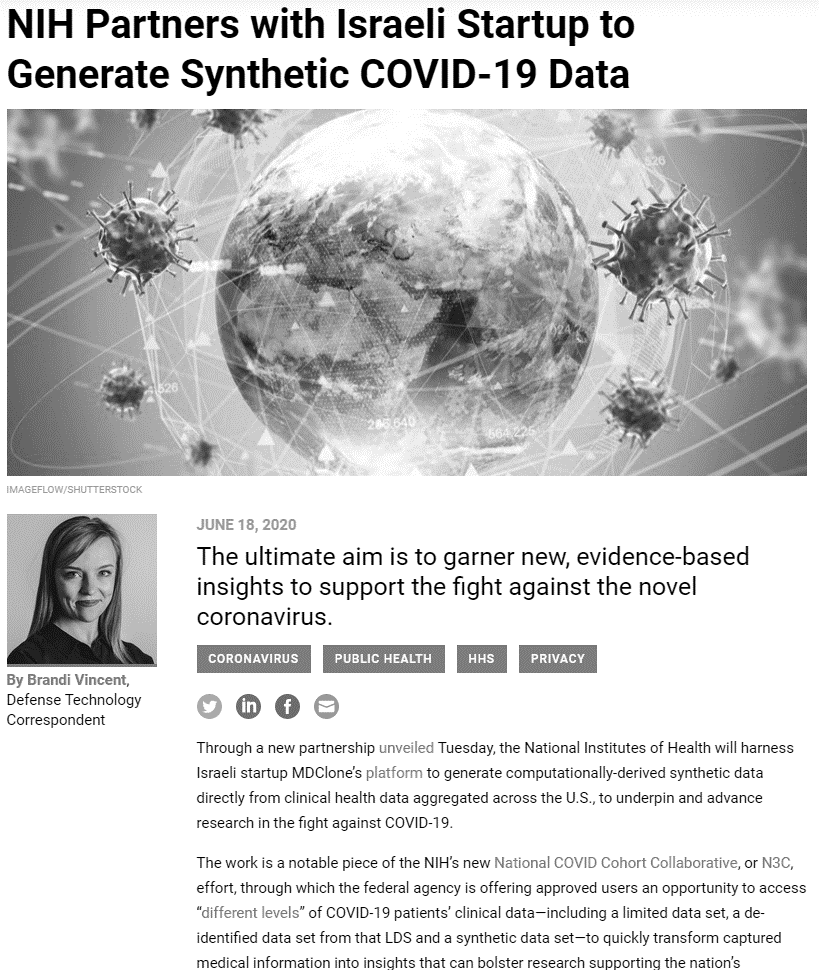 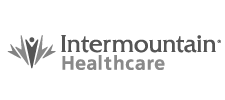 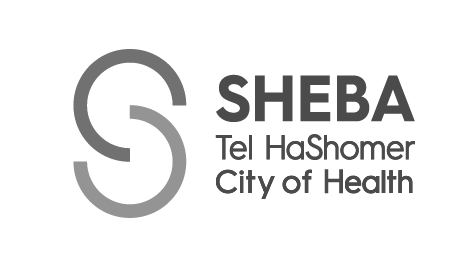 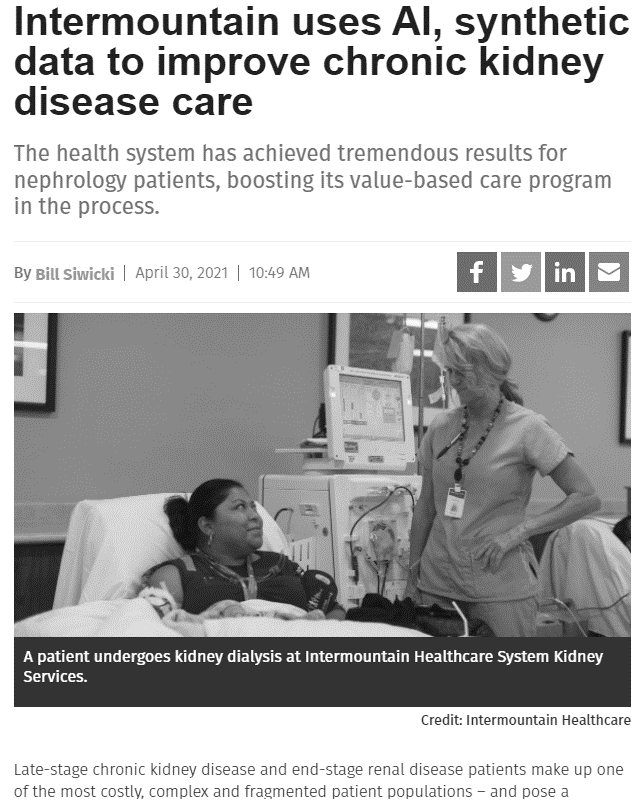 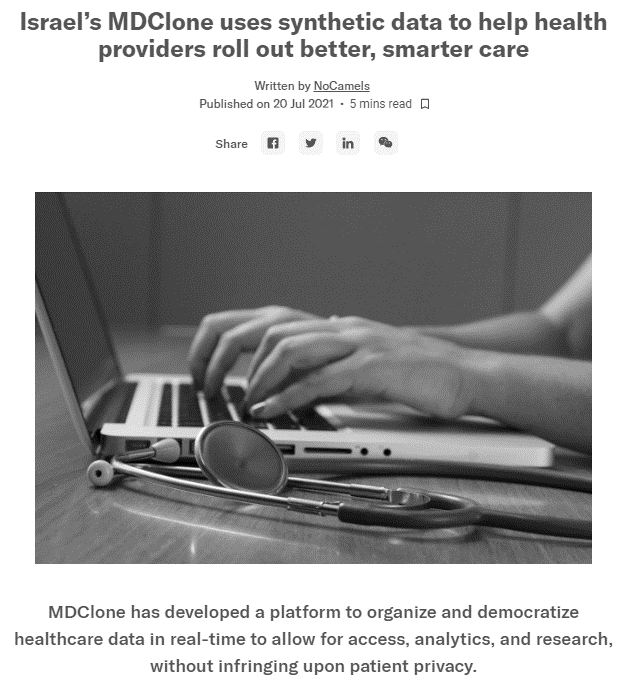 Curtesy of MDCLONE SYNTHETIC DATA
ARC – THE CENTER FOR DIGITAL INNOVATION SHEBA MEDICAL CENTER
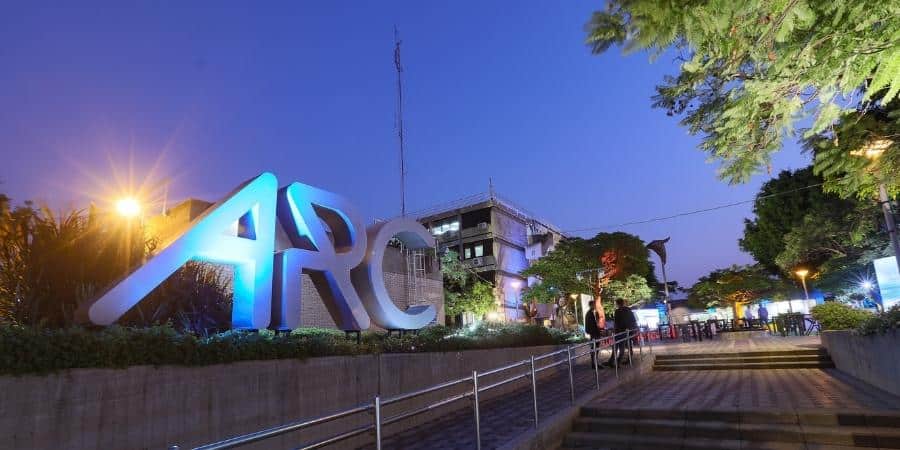 Determining CPVID patients
 Developing algorithms to identify patients that have COPD and are about to deteriorate
 Better triaging ER patients 
 Examining drug usage for reverse anesthesia and topical hemostasis in the operating rooms 
 Examining CT scans’ findings and clinical outcomes
 Developing algorithms for the optimal frequency of therapeutic drug monitoring for mood-stabilizing drugs
https://www.mdclone.com/case-study-sheba-medical-center
Synthetic Health data
PAGE  18
[Speaker Notes: Determining patterns among hospitalized COVID-19 patients
 Developing algorithms that they’re implementing to identify patients that have COPD and are about to deteriorate
 Better triaging patients coming into the ER by seeing whether a patient who is coming in has COPD based on initial symptoms and vital signs
 Examining drug usage for reverse anesthesia and topical hemostasis in the operating rooms 
Examining CT scans’ findings and clinical outcomes among anticoagulated patients presenting to the ER with minor head trauma in an attempt to minimize hospitalizations for observation in these patients
Developing algorithms for the optimal frequency of therapeutic drug monitoring for mood-stabilizing drugs]
SYNTHETIC HEALTH DATA – UNITED KINGDOM
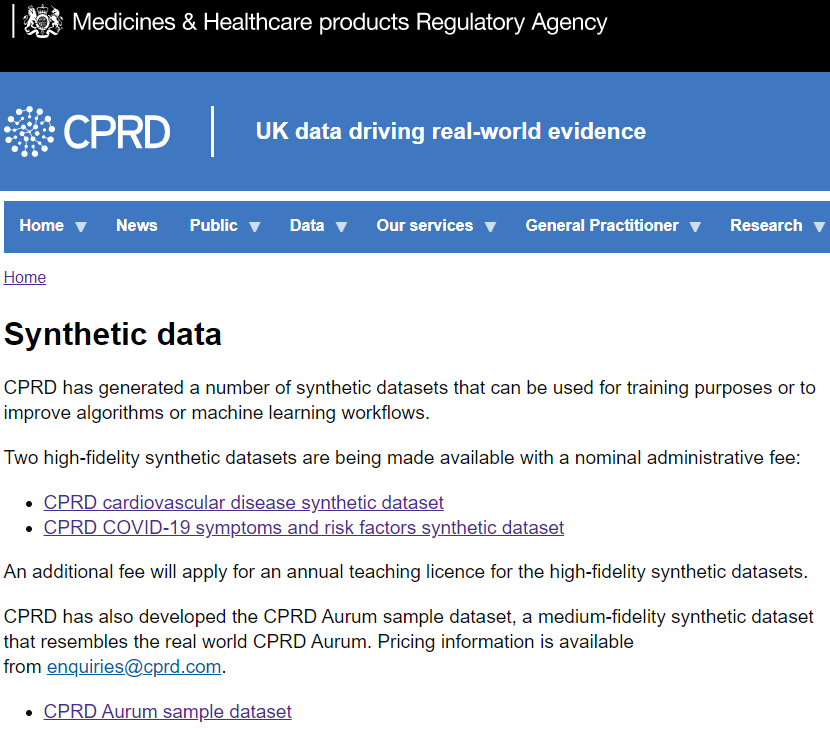 Clinical Practice Research Datalink (CPRD)
Health Data Research UK (HDRUK)
Synthetic Health data
PAGE  19
[Speaker Notes: CPRD synthetic data: https://cprd.com/synthetic-data
HDRUK: https://www.hdruk.ac.uk/helping-with-health-data/synthetic-data/]
FUTURE OF FEDERATED HEALTH DATA NETWORK
Data at source is made available for clinicians for quality improvement and operation optimization
Synthetic data is annotated with cohort description, generative algorithm and quality measurement
Synthetic data is discoverable and can be used for federated learning
Countability and valuation is transparent
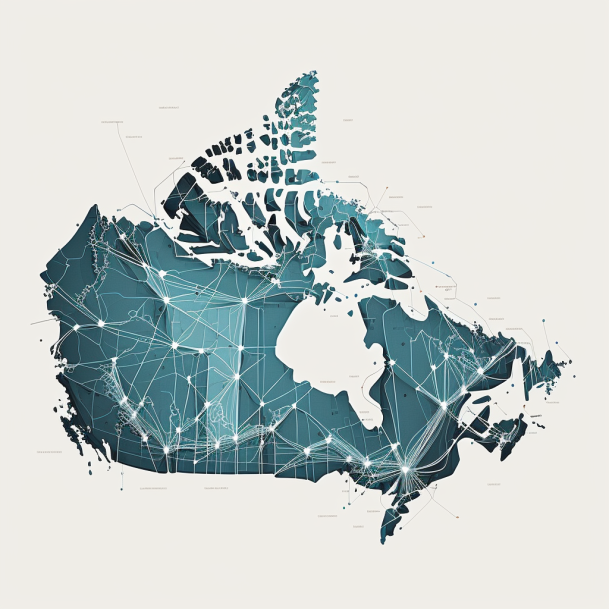 Synthetic Health data
PAGE  20
WHAT DOES IT TAKE TO BUILD SUCH FUTURE?
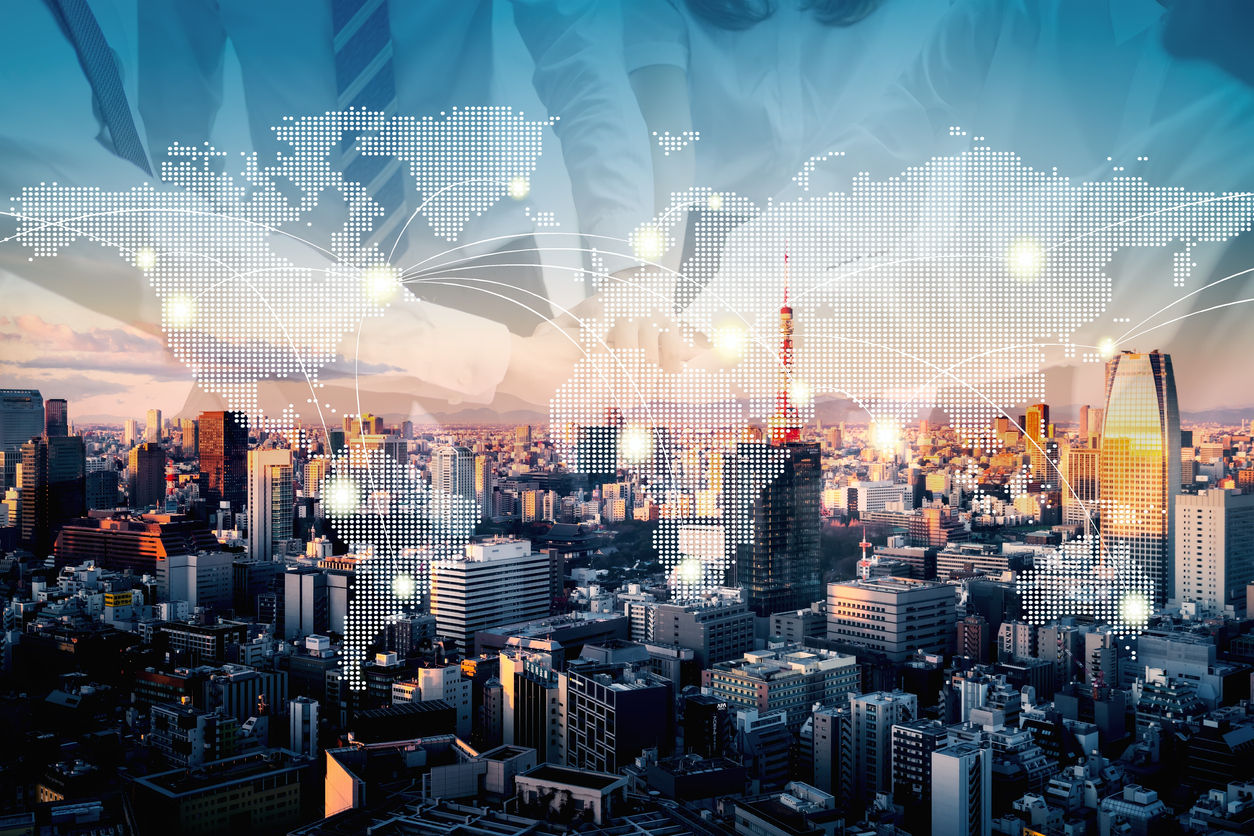 Trust
Assurance of privacy and IP protection
Algorithms to generate high quality synthetic health data
FAIR data governance 
Data infrastructure
Synthetic Health data
PAGE  21
[Speaker Notes: SYNTHETIC DATA ON DATA ACCESS AND PRIVACY PROTECTION

Opportunities 
Enhancing privacy in technologies
Improved fairness
Increase access to realistic health data

Challenges
Output control could be complex
Difficulty to map outliers
Quality of the model depends on the data source]
WE MUST ACT NOW
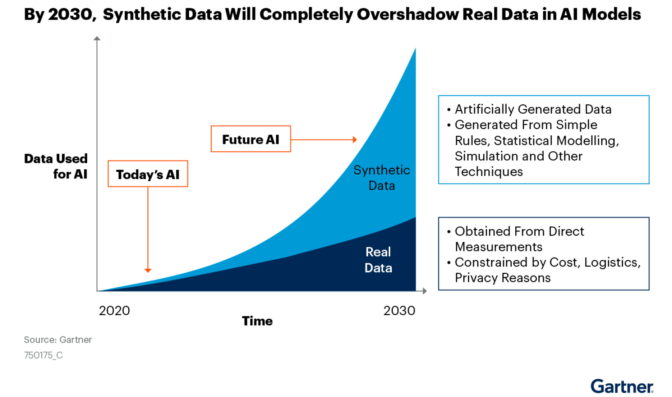 Synthetic Health data
PAGE  22
[Speaker Notes: https://blogs.nvidia.com/blog/2021/06/08/what-is-synthetic-data/]
WHO ARE USING SYNTHETIC HEALTH DATA?
Amazon is using synthetic data to train Alexa's language system.
Google's Waymo uses synthetic data to train its automatic cars.
Health insurance company Anthem works with Google Cloud to generate synthetic data.
American Express & J.P. Morgan are using synthetic financial data to improve fraud detection.
Roche is using synthetic medical data for clinical research.
German insurance company Provinzial tests synthetic data for predictive analytics.
Synthetic Health data
PAGE  23
[Speaker Notes: Roche using the Harvard Dataverse dataset. This public data sample  provides 4 datasets of clinical trial data, containing 33 variables and 55660 observations on 123 patients.]
Multivariate Distributions
Prediction of COVID-19 Severity
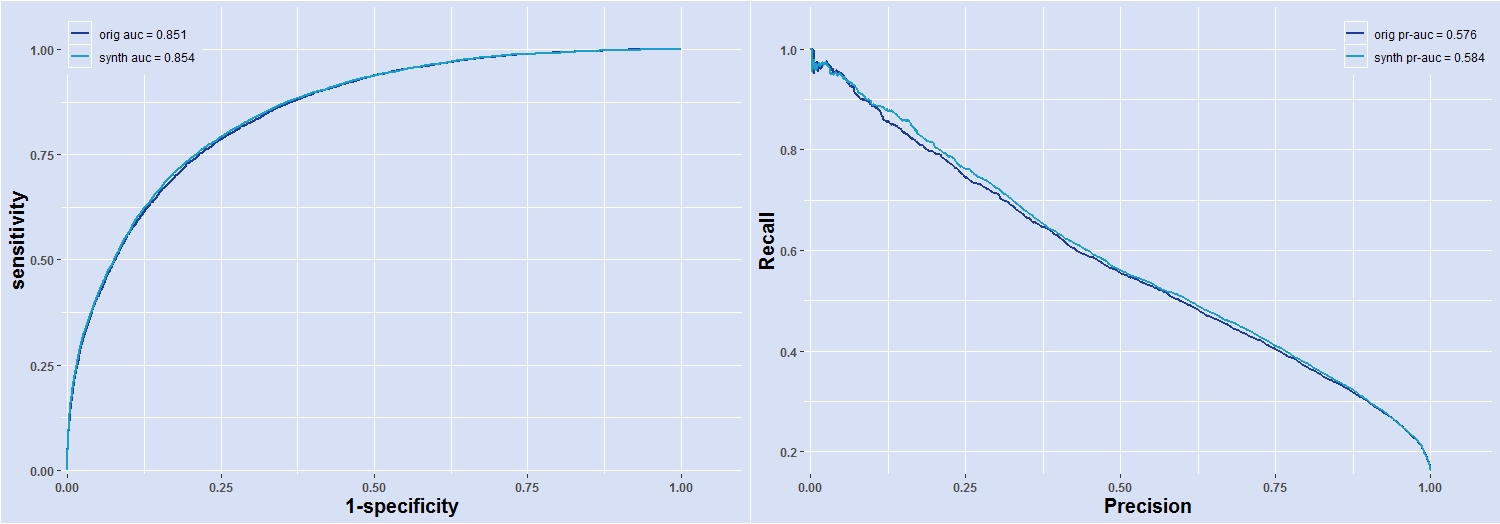 Population Analysis
Chlamydia rates by zip code
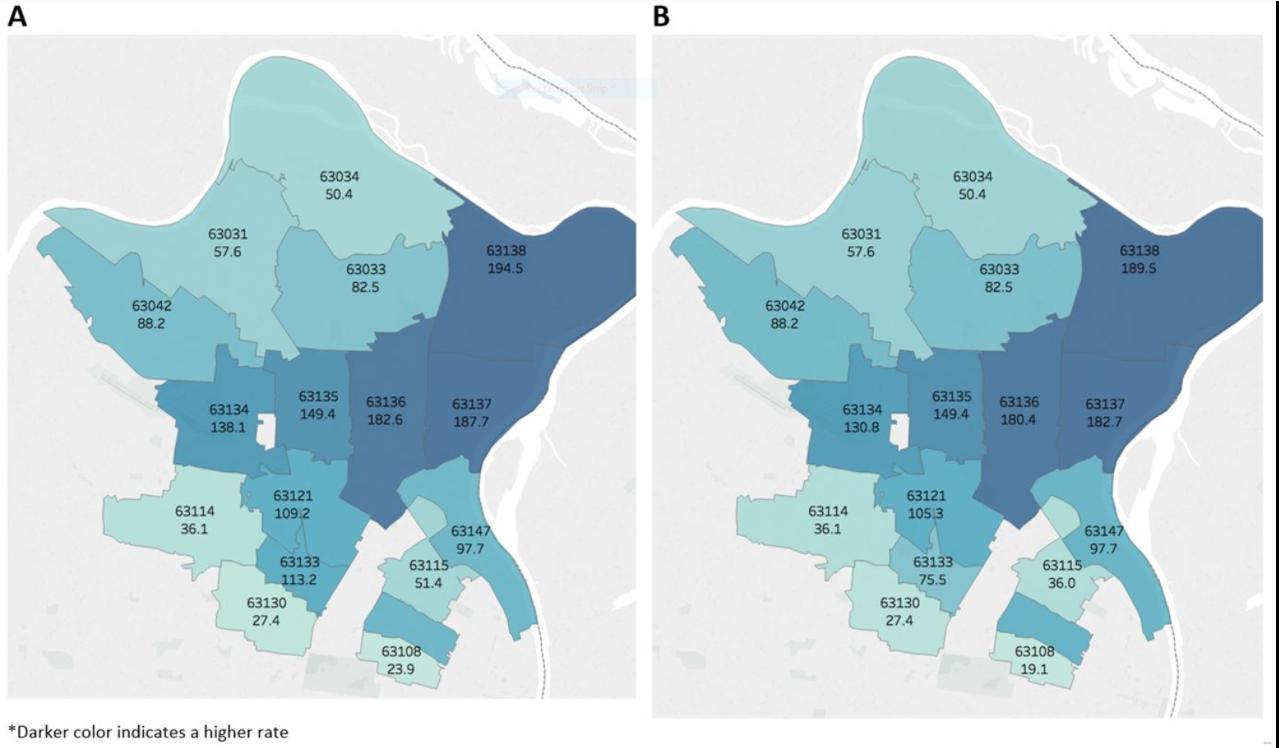 Original
Synthetic